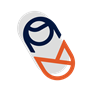 Infant Security
Detail: This document will serve as a reference guide for important components within the Infant Security Program policy..
Definitions: 
Abduction~ The action or an instance of forcibly taking an individual away against their will
Alarms~ Notification that the system has triggered and/or reached the second designated limit
Dead Space~ Area that does not have Wi-Fi signal
False Alarm~ Alert activated but did not actually happen
Perinatal~ Time before and after infant birth
System Alert~ Notifications that the system has triggered and/or reached the first designated limit
Bassinettes and cribs on Perinatal and Neonatal units should be placed on the side of the mother’s bed and away from the doors for added security. The same applies for NICU infants undergoing care-by-parents or rooming-in.
Perinatal and Neonatal units should minimize the number of times the newborn or infant is removed from the mother’s room or a staff-supervised unit (Nursery, NICU, Postpartum, etc.)
Only clinical and non-clinical colleagues who conduct routine business within the department should have electronic access to department. 
Perinatal and Neonatal distinctive ID badges, including individuals who are allowed to transport infants, will be turned in upon termination, resignation, or when the individual is no longer associated with the facility. 
Temporary ID badges issued to students or contractors, etc. will be returned to a designated facility individual at the end of shift, contracted work hours, etc.
All double-sided ID badges will be worn visibly on the chest area to ensure picture, name, and facility logo are facing outward and unobstructed by pins, decals, or other devices.
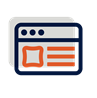 Updated:03/17/2021/ HCA Healthcare Center for Clinical Advancement
See next page for more info
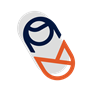 Infant Security
Application of mother-significant other-baby identification bands (four part) in the delivery room, when the newborn condition allows.
Upon entrance to Perinatal and Neonatal units, all  visitors are to be greeted and validated. 
Parents should be provided with information of the risk of birth announcements through: Yard Signs, Outside Decorations, and Birth Announcements with complete names or addresses.
Parent/Guardian Education: Parents/guardians/primary caregivers will be educated on security awareness, identification of hospital personnel, and who has permission to remove the baby from the room based on the distinctive ID badge.
Electronic Infant Security System
Activation of the electronic infant security device connected to the infant will  occur in the delivery room or at the moment the infant is within the security zone (i.e. at delivery, upon transition from OR to Perinatal and Neonatal Unit, etc.), when the newborn condition allows.
Call Security and Unit Leadership if a person without appropriate ID or visitor pass is identified. 
The electronic security device should be applied and activated in the Neonatal Intensive Care Unit when infant condition is stable:
Infants in stable condition in open crib
Infants rooming-in with parents and grandparents
Infants in an overflow area that is not a locked/secured unit
Infant is a part of a social situation that puts the infant at risk for abduction
For more information, click this link for the full Infant Security
Program policy.
Updated: 03/172021/ HCA Healthcare Center for Clinical Advancement